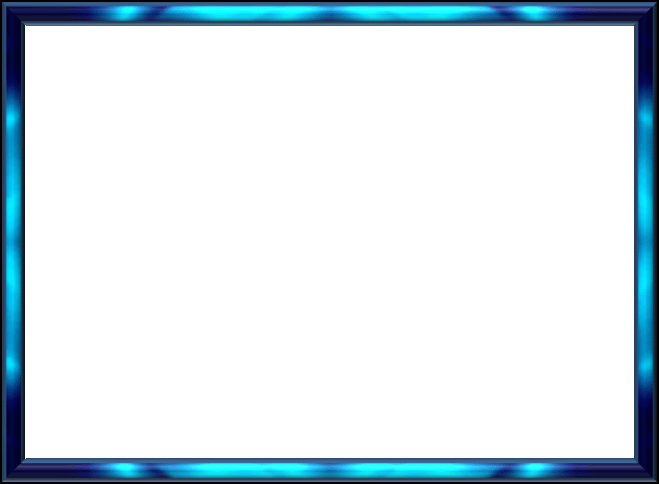 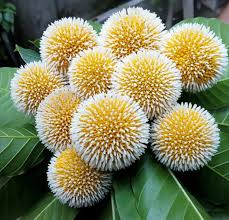 সবাইকে আজকের পাঠে স্বাগতম।
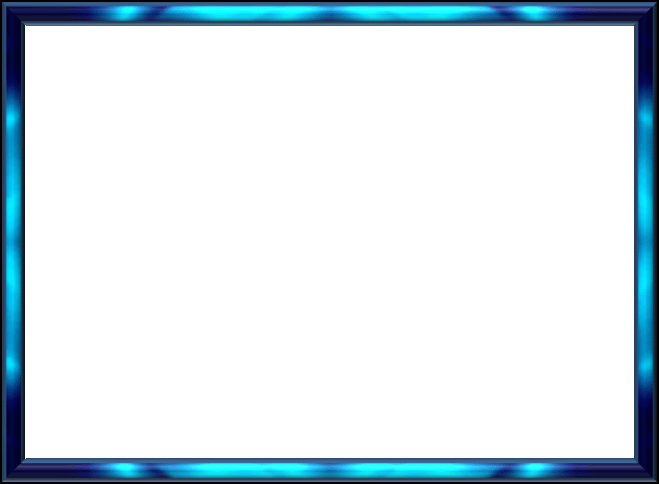 পরিচিতি
শ্রেণিঃতৃতীয়
বিষয়ঃবাংলাদেশ ও বিশ্ব পরিচয়
অধ্যায়ঃএগার
পাঠশিরোনামঃআমাদের ইতিহাস ও সংস্কৃতি
পাঠ্যাংশঃনববর্ষ ও অনান্য উৎসব
সময়ঃ৫০ মিনিট
বিপ্লব কুমার দাস
সহকারী শিক্ষক
লুটিয়া সরকারি প্রাথমিক
 বিদ্যালয়
লোহাগড়া, নড়াইল।
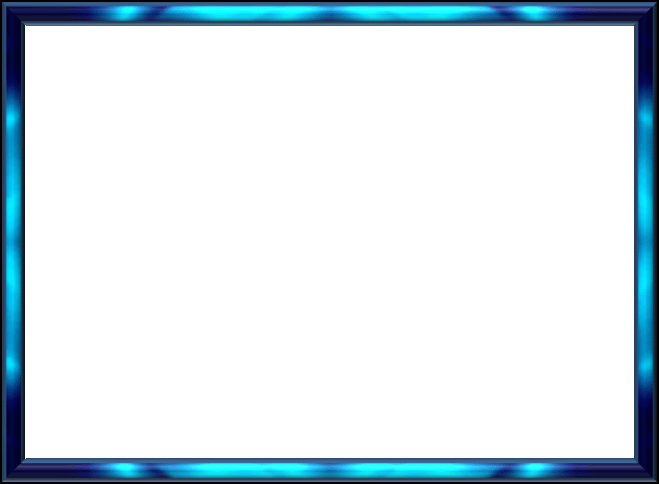 কিসের ছবি এগুলো?
ছবিগুলো দেখে কি মনে হচ্ছে তোমাদের?
ছবিগুলো মনোযোগ দিয়ে দেখ।
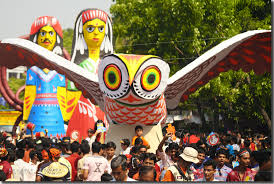 বাংলা নববর্ষ
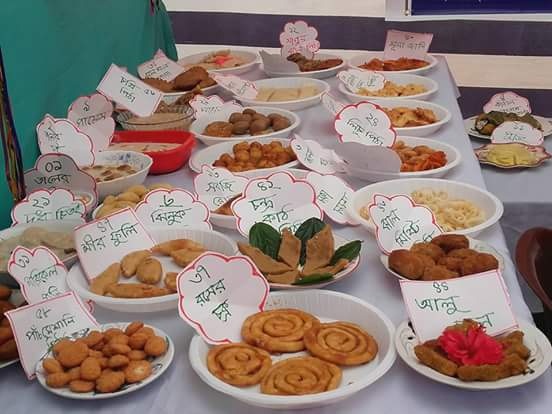 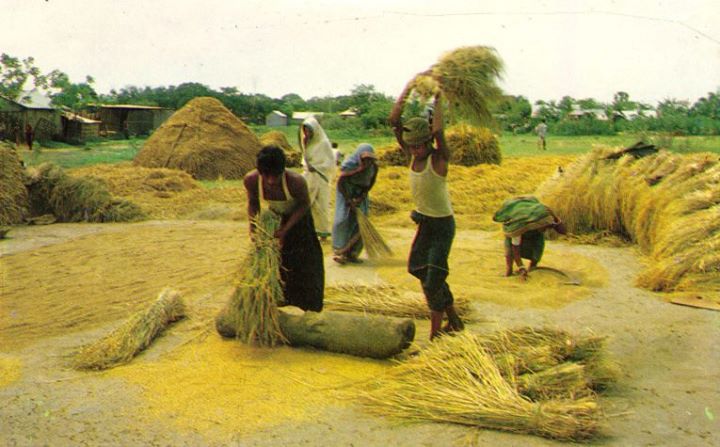 ধানকাটা
পৌষের পিঠাপুলি
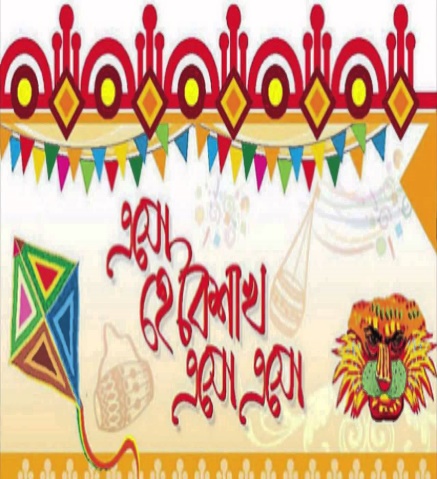 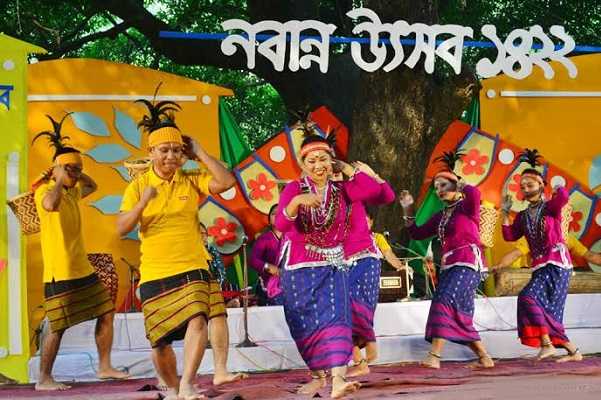 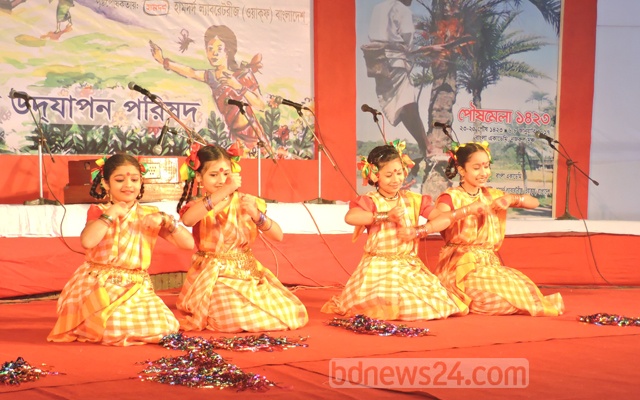 বাংলা নববর্ষ
নবান্ন উৎসব
পৌষমেলা
তাহলে এক কথায় এগুলোকে  আমরা কি বলতে পারি ?
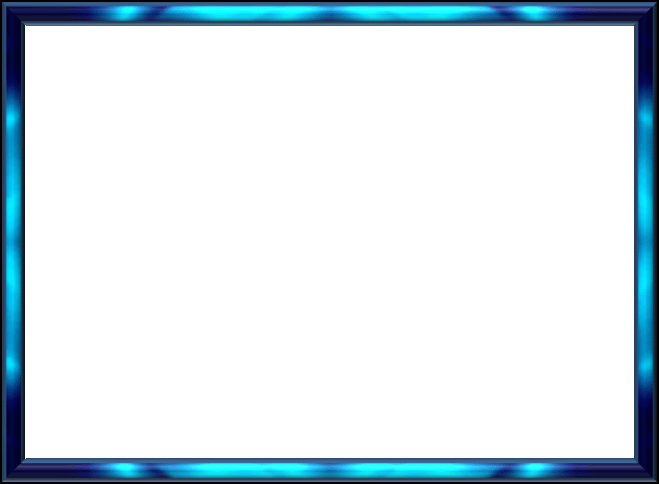 আজকের পাঠ
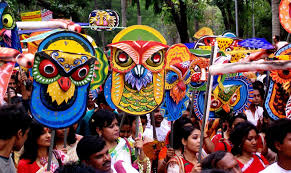 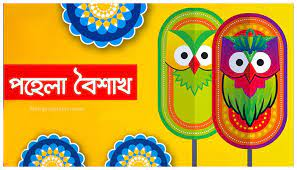 নববর্ষ ও অন্যান্য উৎসব
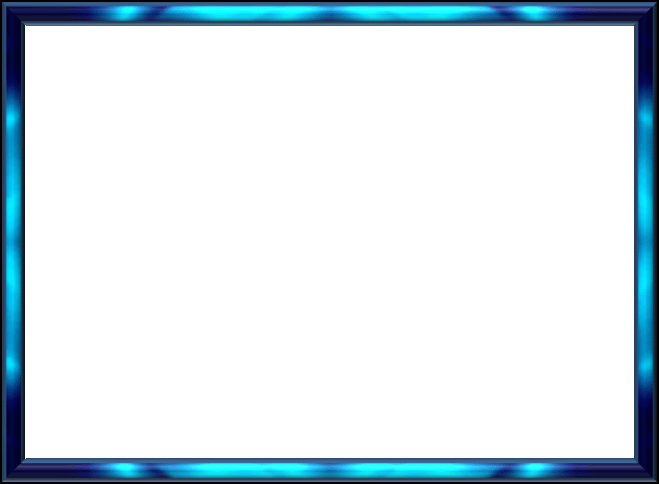 শিখনফল
এই পাঠ শেষে শিক্ষার্থীরা যা শিখবে-
15.4.1 দেশের সামাজিক উৎসবগুলো বলতে পারবে (বাংলা নববর্ষ
পৌষমেলা,নবান্ন উৎসব ইত্যাদি)।
১৫.4.2 বিভিন্ন সামাজিক উৎসবে অংশগ্রহন করবে।
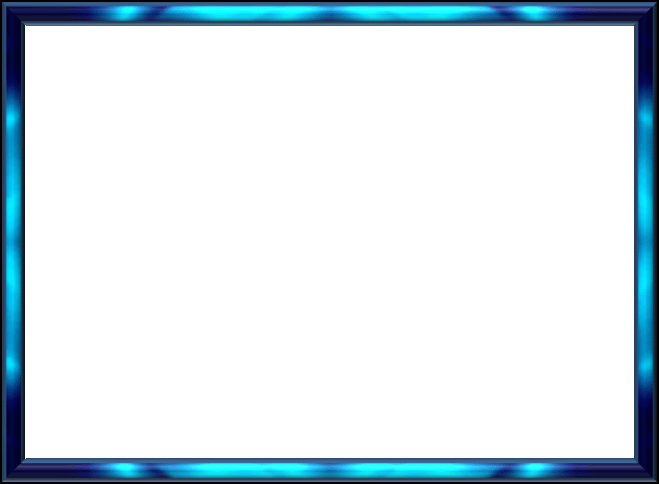 উপকরণঃ
বাংলা নববর্ষের বিভিন্ন ছবি
মাটির খেলনা,হাঁড়ি,পুতুল এর মডেল
ফসল কাটার ছবি,
বিভিন্ন রকম পিঠার ছবি
এবং বাস্তব পিঠা
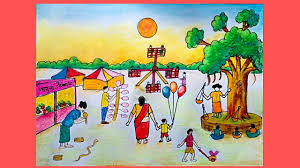 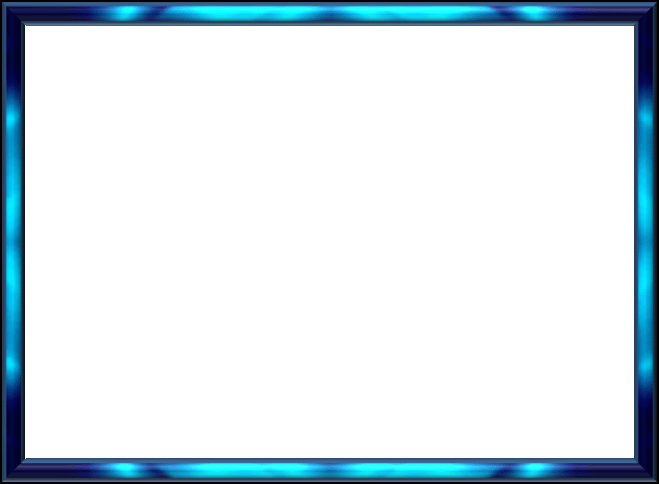 এসো একটি ভিডিও দেখি।
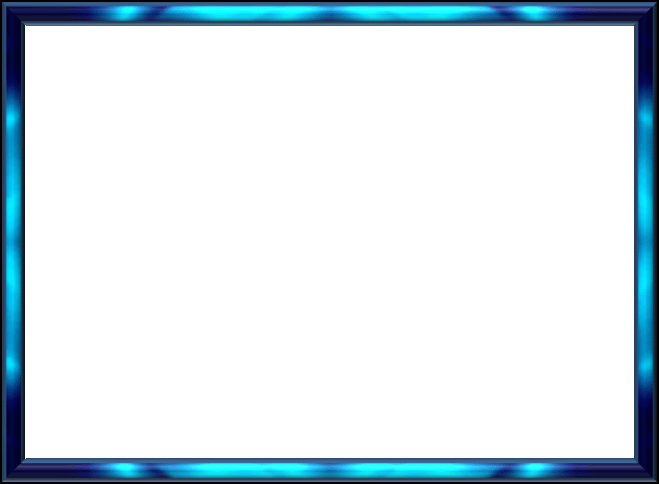 তোমরা কি কেউ বলতে পারবে আজ কি বার?
বৈশাখ
বাংলা নববর্ষের প্রথম মাস কোনটি?
বৈশাখ মাসের ১ তারিখ কে আমরা কি বলি জানো?
১৪ই এপ্রিল
এটা কোন মাস  কেউ কি জানো (বাংলা ও ইংরেজী)?
ইংরেজীতে কোন মাস কত তারিখ হয় জানো?
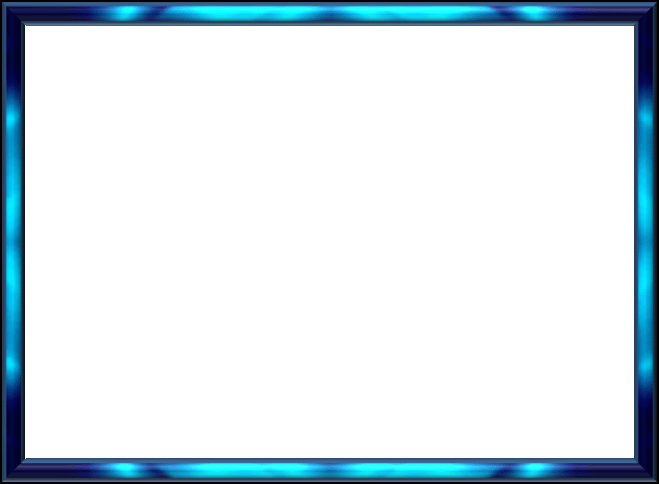 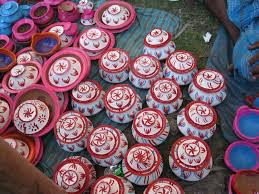 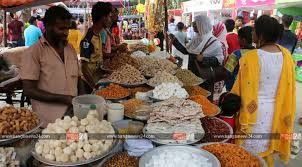 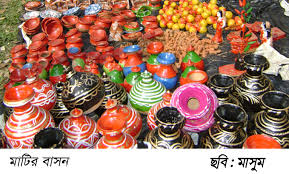 মাটির হাঁড়ি
মাটির খেলনা
বিভিন্ন রকম মিষ্টি
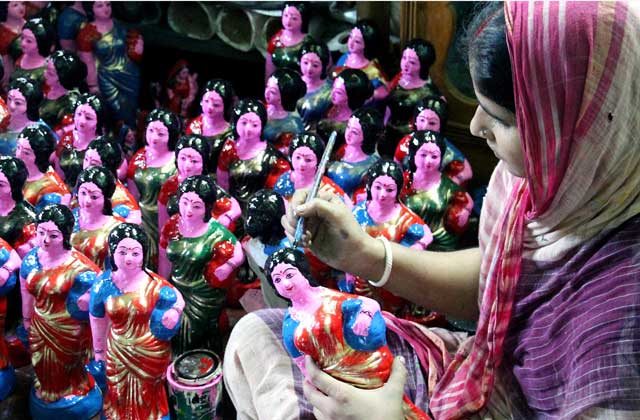 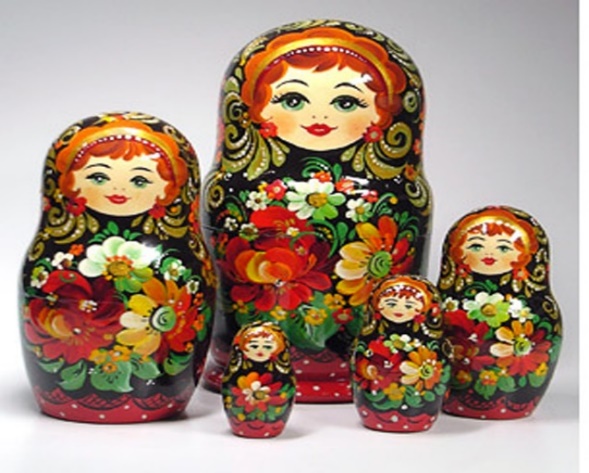 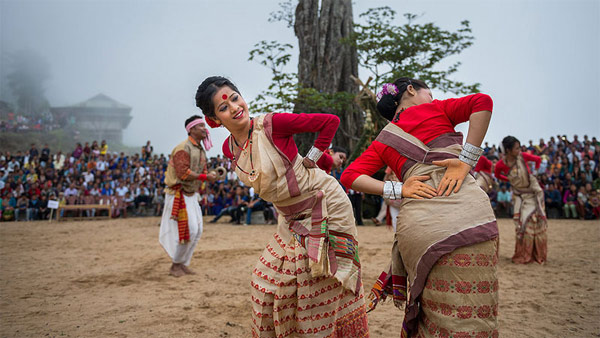 কাঠের পুতুল
মাটির পুতুল
নাচ-গান
বৈশাখী মেলায় মাটির খেলনা,হাঁড়ি,পুতুল,বিভিন্ন রকমের মিষ্টি, কাঠের তৈরি জিনিস ইত্যাদি 
 পাওয়া যায়।এসব মেলা ছোটদের জন্য খুবই মজার।
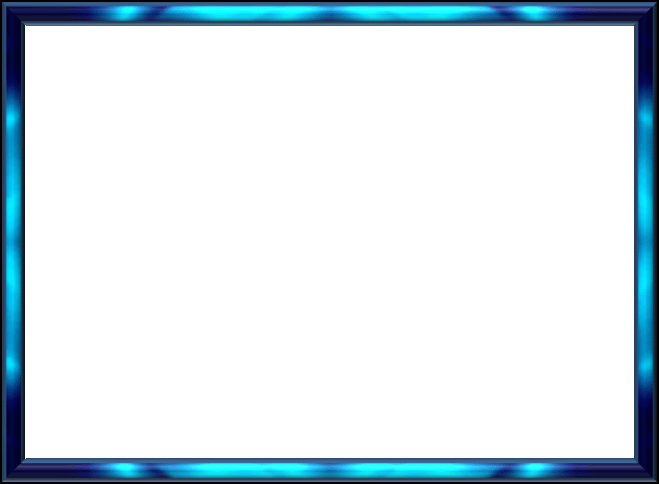 ছবিগুলো দেখে কি মনে হচ্ছে তোমাদের?
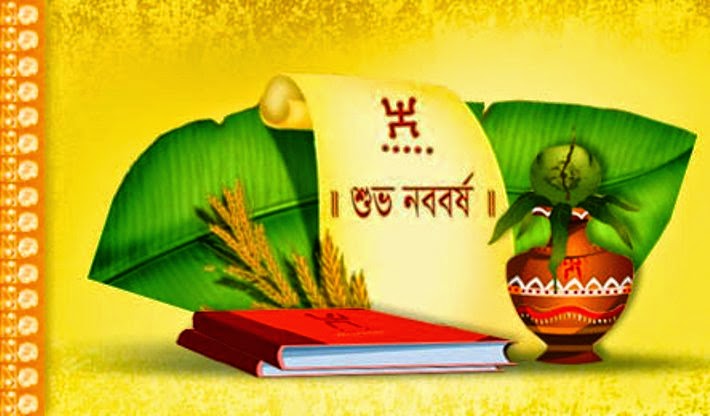 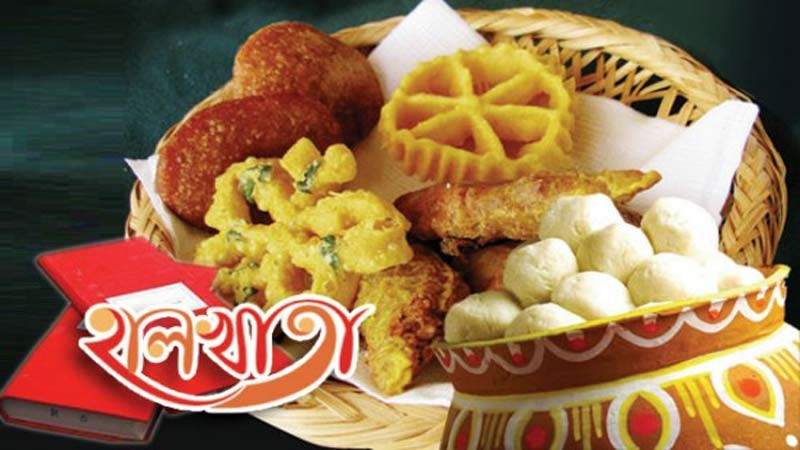 পহেলা বৈশাখে ব্যবসায়ীরা নতুন খাতায় নতুন বছরের হিসাব লিখতে শুরু করেন।
একে হালখাতা বলা হয়।
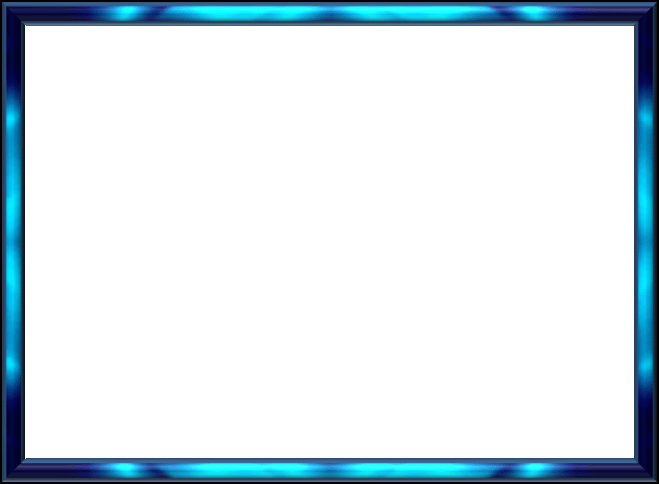 একক কাজঃ
নববর্ষ উৎসব আমরা কিভাবে পালন করি তার একটি বল?
শিক্ষার্থী বলবে শিক্ষক বোর্ডে লিখবেন। যেটা বলা হয়ে যাবে সেটা বাদ দিয়ে বলতে বলবেন।
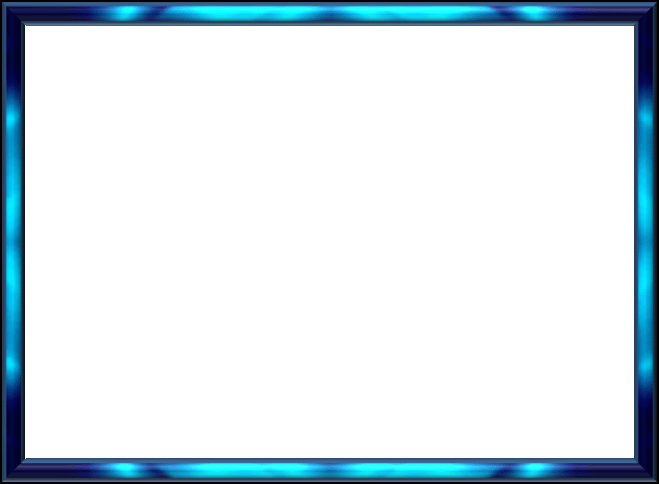 ছবিগুলো দেখে তোমাদের কিছু মনে পড়ছে?
নিচের ছবিগুলো মনোযোগ দিয়ে দেখ।
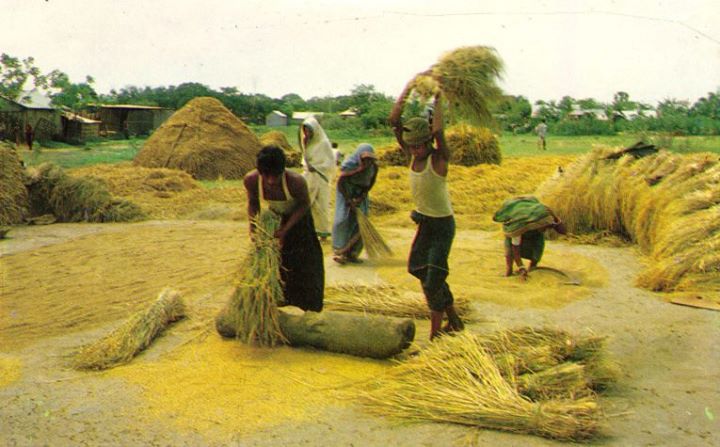 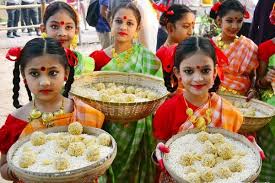 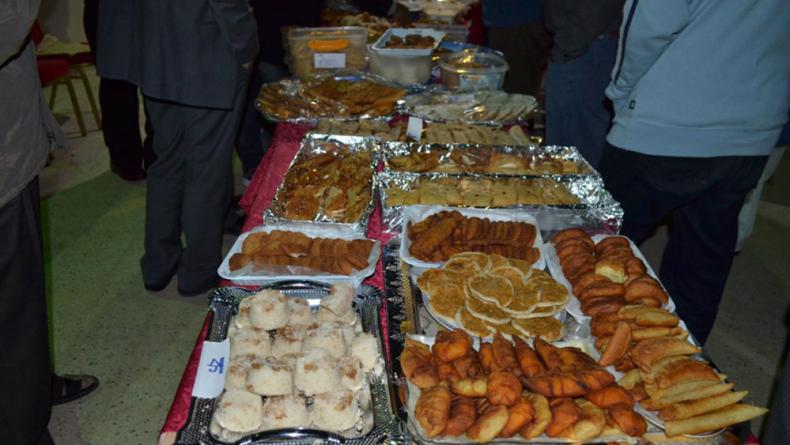 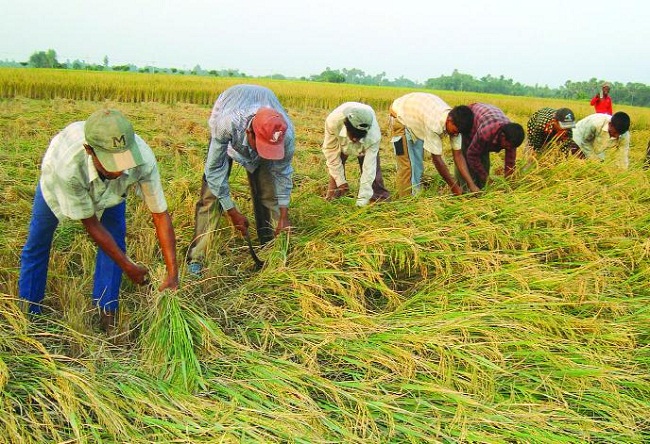 নবান্ন গ্রাম বাংলার একটি উৎসব ।এটি ফসল কাটার উৎসব।বাংলা অগ্রহায়ন মাসে আমন ধান কেটে ঘরে তোলা হয়।এ সময় নতুন ধান ঘরে তোলার আনন্দে কৃষকরা মেতে ওঠেন।ঘরে ঘরে নতুন ধানের চাল দিয়ে নানারকম পিঠা ও খাবার তৈরি করা হয়।
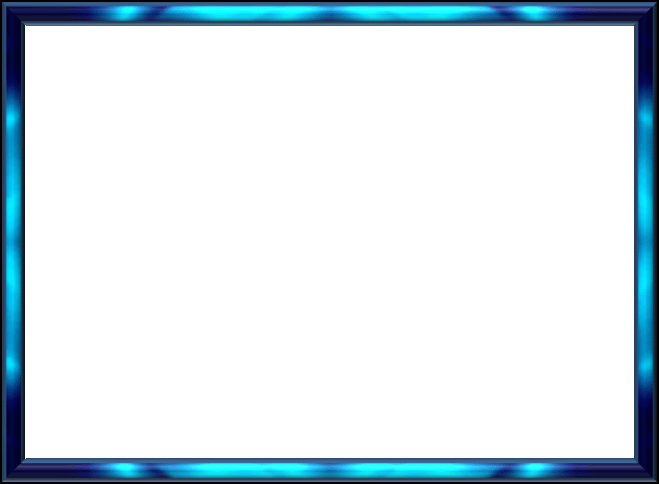 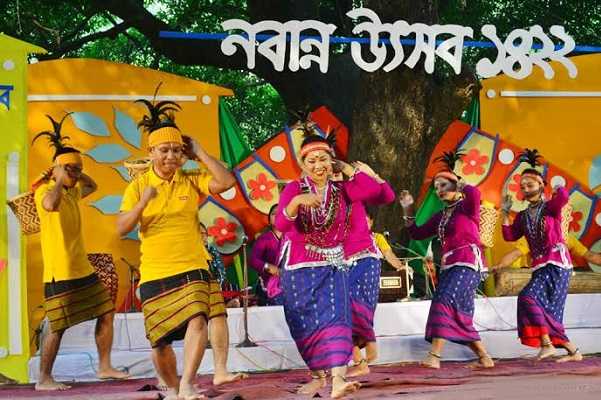 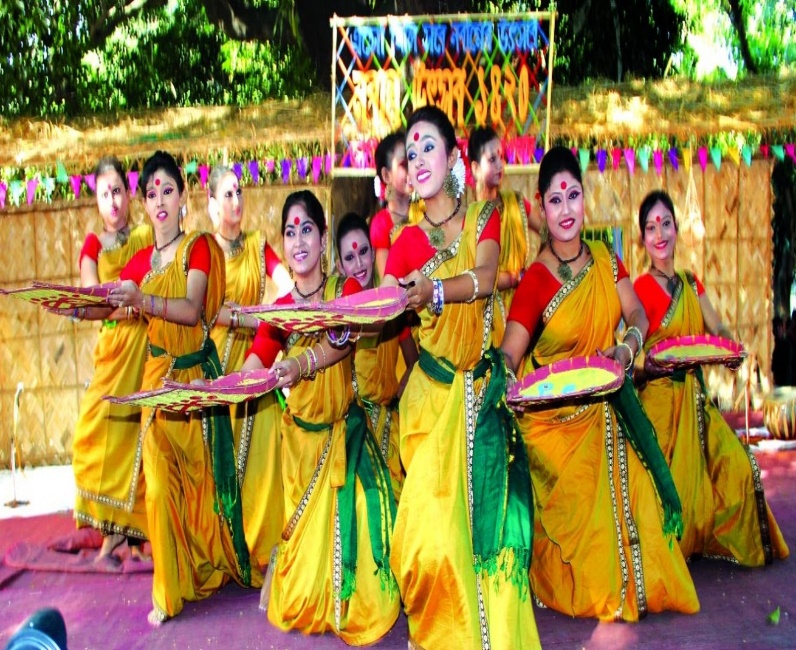 পাশাপাশি আয়োজন করা হয় নানা রকম নাচ-গানের।
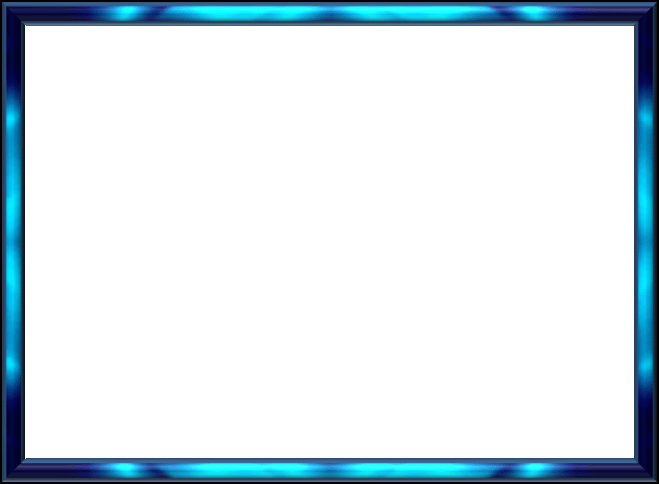 জোড়ায় কাজঃ
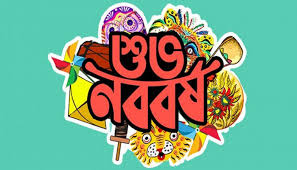 নবান্ন উৎসবে আমরা কী কী করি আলোচনা করে লেখ।
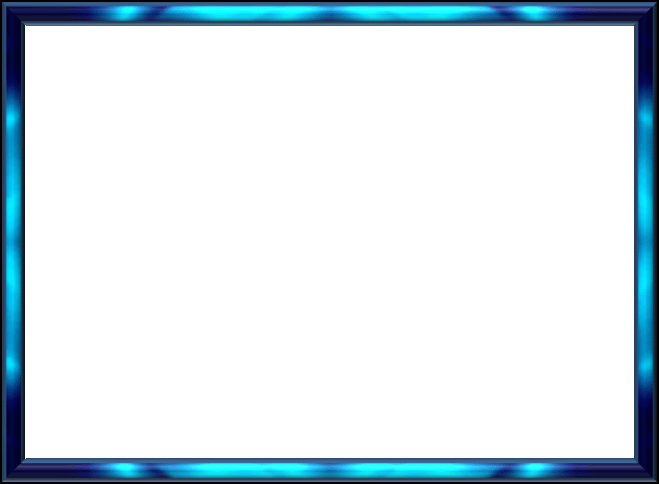 নিচের ছবিগুলো মনোযোগ দিয়ে দেখ।
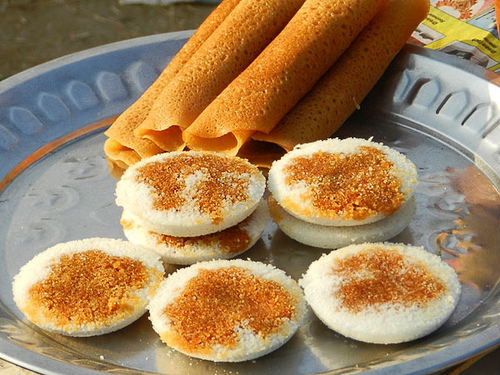 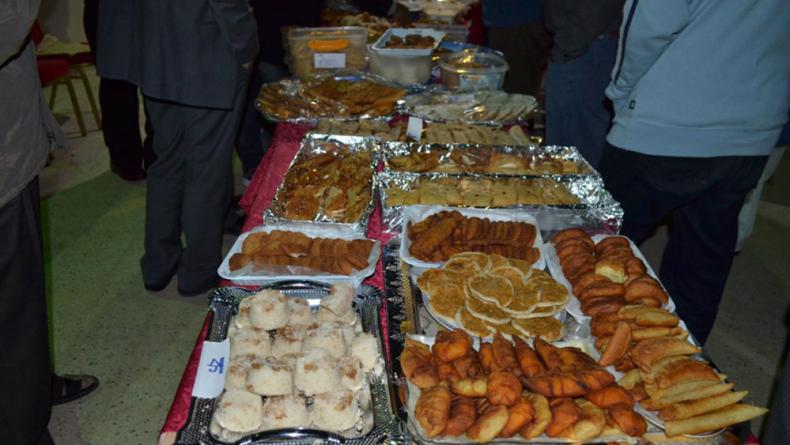 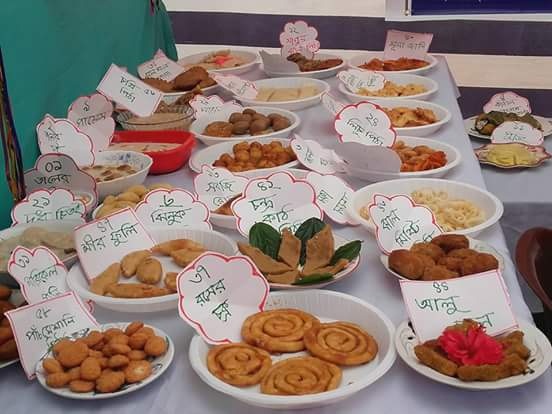 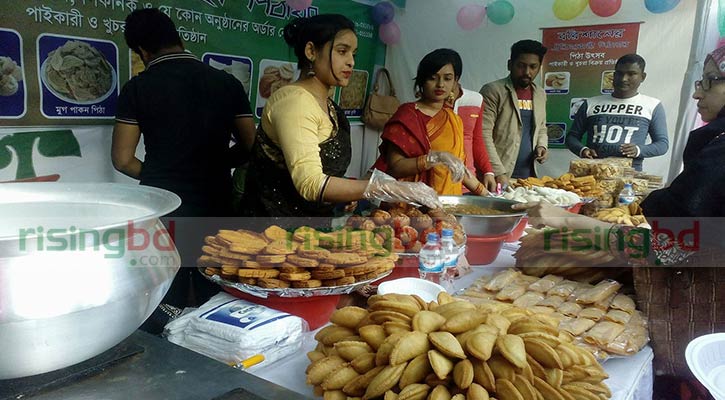 পৌষমেলা গ্রাম বাংলার আরও একটি সামাজিক উৎসব ।বাংলা পৌষ মাসে এ 
উৎসবের আয়োজন করা হয়।
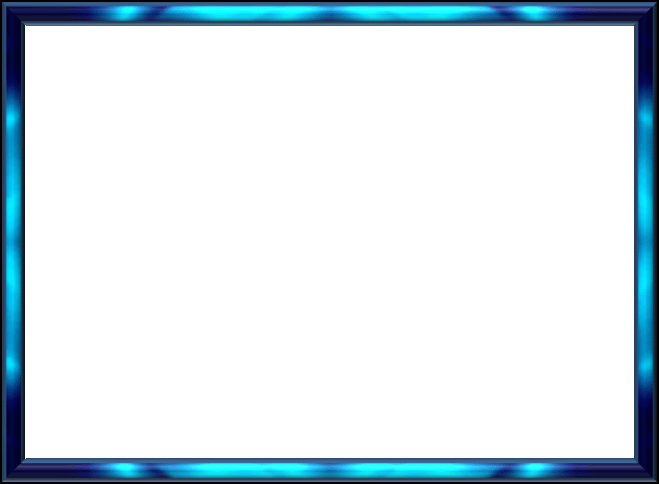 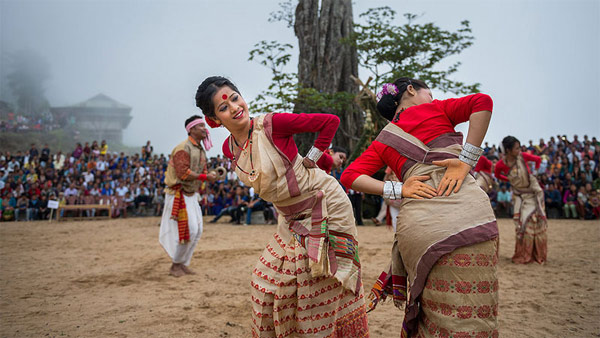 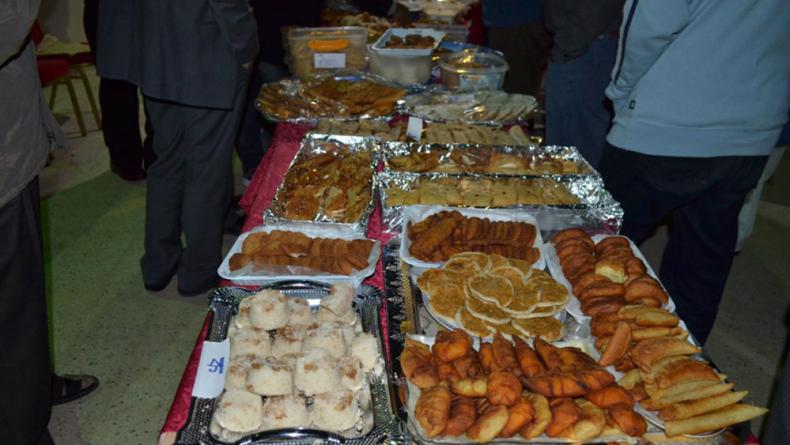 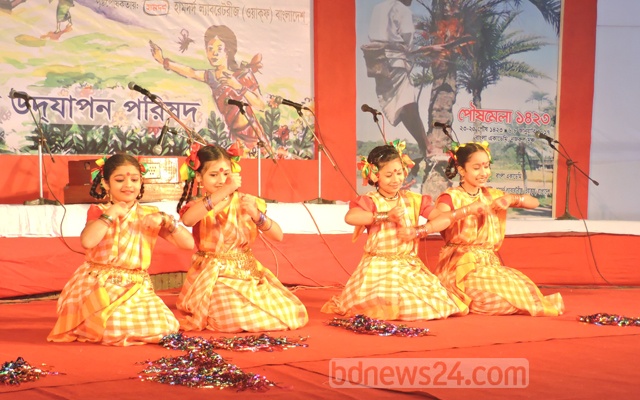 পৌষ মাসে পৌষমেলার আয়োজন করা হয়।মেলায় নানা রকম পিঠা ও খাবার পাওয়া যায়।পাশাপাশি বসে গান,নাচ,যাত্রা ইত্যাদির আসর।
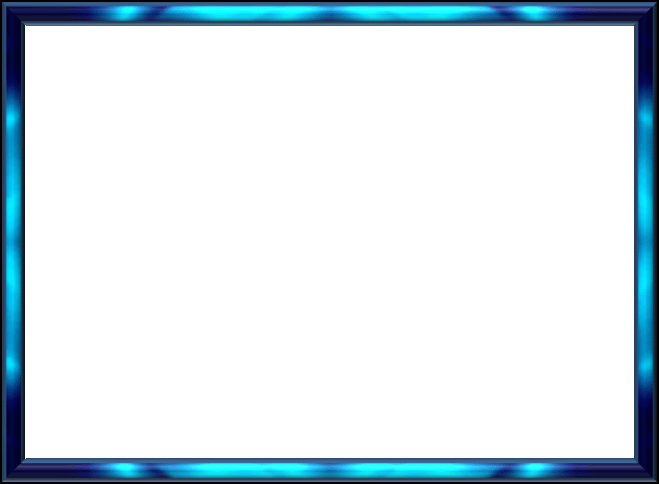 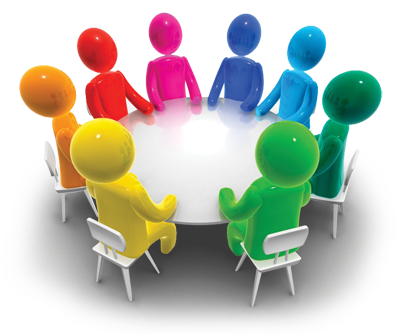 দলীয় কাজঃ
উপস্থিত শিক্ষার্থী অনুযায়ী দলে ভাগ করব।
কিভাবে বিদ্যালয়ে পহেলা বৈশাখ উদযাপন করবে এ বিষয়ে একটি পরিকল্পনা তৈরি কর।
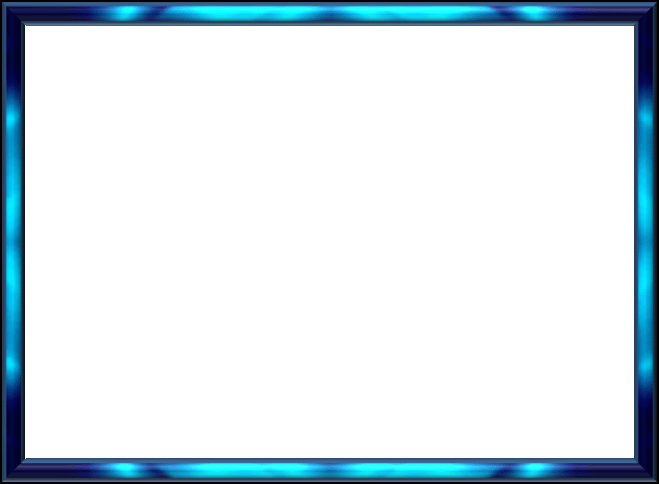 নিরব পাঠ
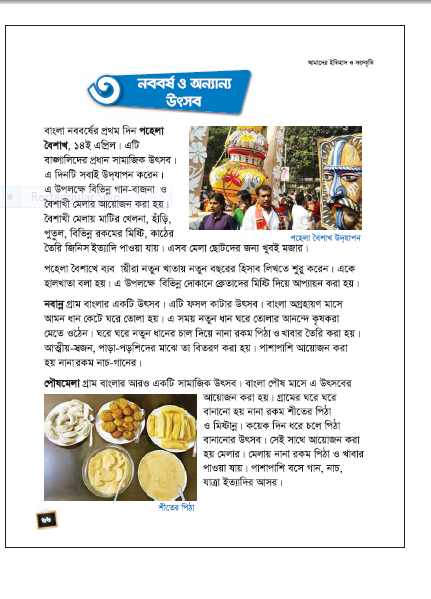 তোমার বইয়ের ৬৬পাতা খোল এবং নীরবে পড়।প্রয়োজনে আমি তোমাদের সাহায্য করব।
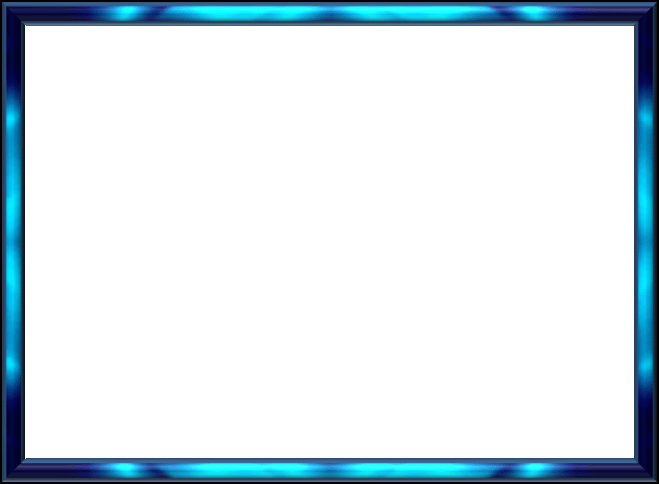 মূল্যায়ন
বাংলাদেশের যে কোন একটি সামাজিক উৎসব সম্পর্কে ৫টি বাক্য লেখ।
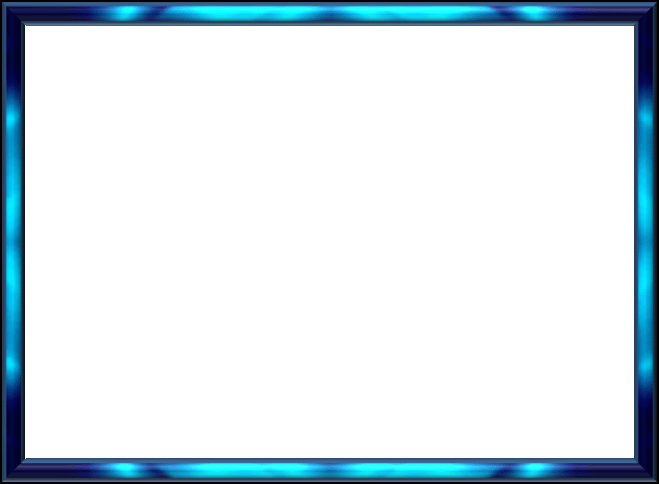 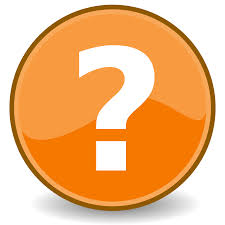 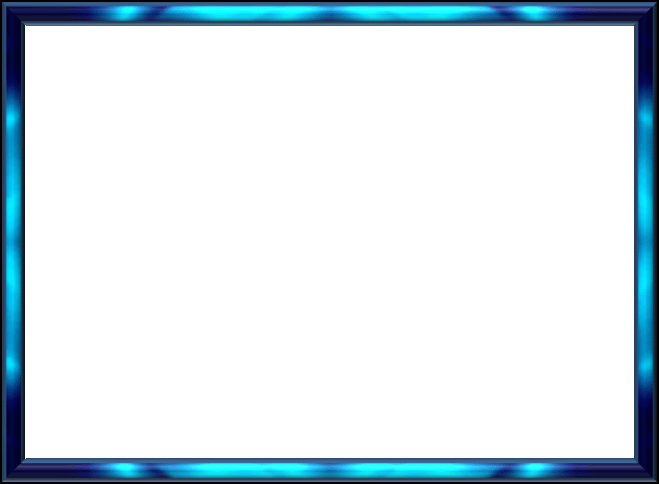 বাড়ীর কাজ
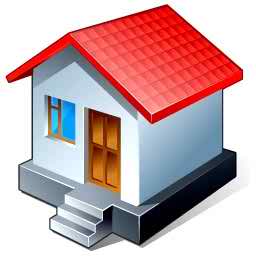 কিভাবে তোমার বিদ্যালয়ে পহেলা বৈশাখ উদযাপন করা যায়? এ সম্পর্কে ৫টি বাক্য লিখে আনবে।
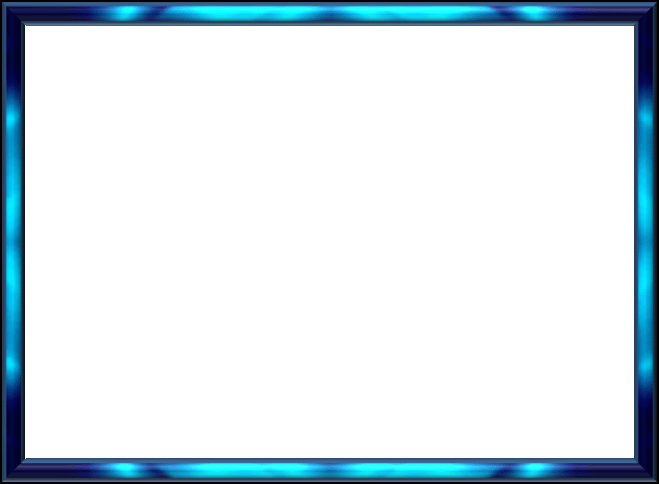 সকলের সুস্বাস্থ্য কামনা করে আজ এখানেই শেষ করছি।
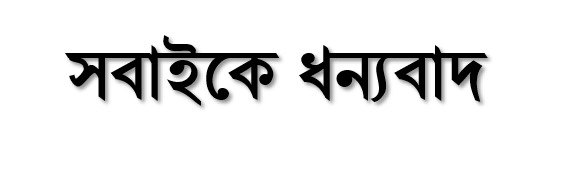